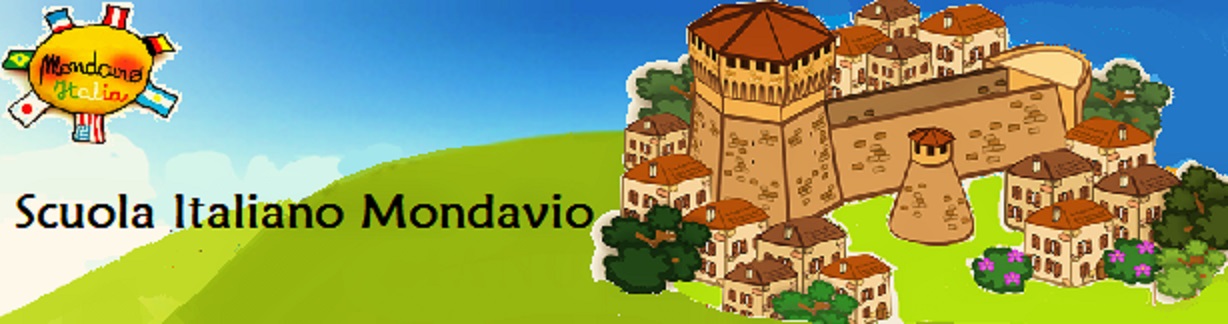 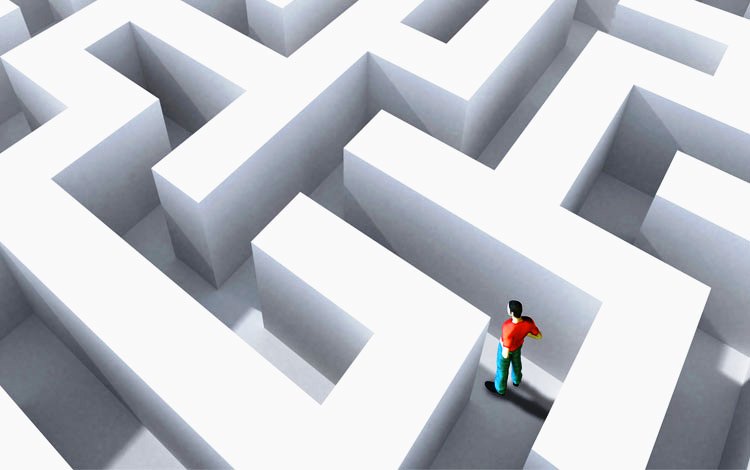 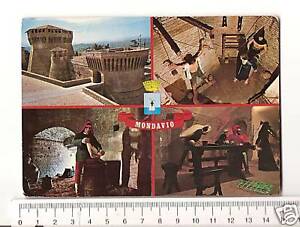 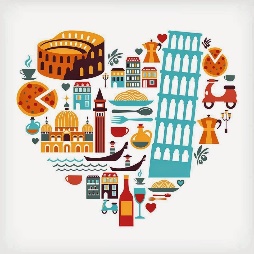 Queste vacanze sono un labirinto!
Livello: A2
Obiettivi comunicativi: fare una proposta; fare progetti; partecipare attivamente ad un dibattito.
Obiettivi linguistici: lessico relativo a viaggi e vacanze; interrogativa diretta disgiuntiva (Andiamo in Italia o all’estero?); strutture linguistiche per fare proposte o progetti (perché non…?, ti piacerebbe…?).
Partecipanti: intera classe divisa in gruppi di 4 studenti.
Durata: 60 minuti
Descrizione attività: attività di decision making per riutilizzare in un contesto creativo le funzioni linguistiche analizzate in classe. L’attività è costruita sul principio del labirinto.
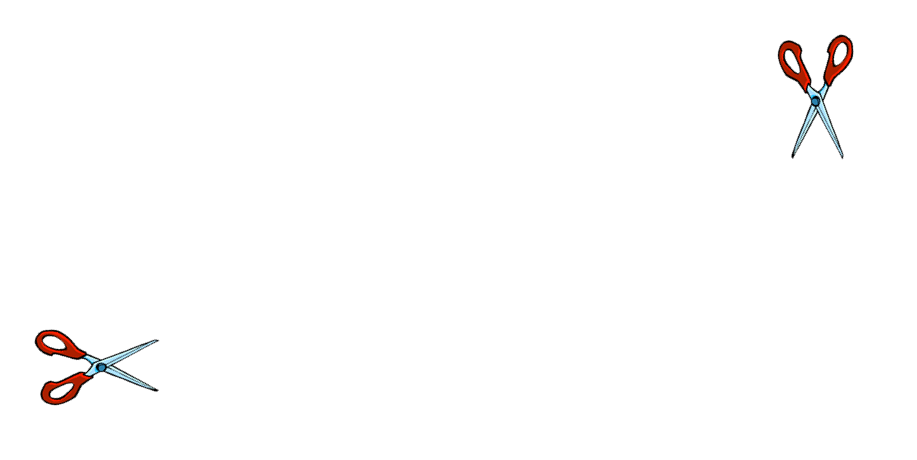 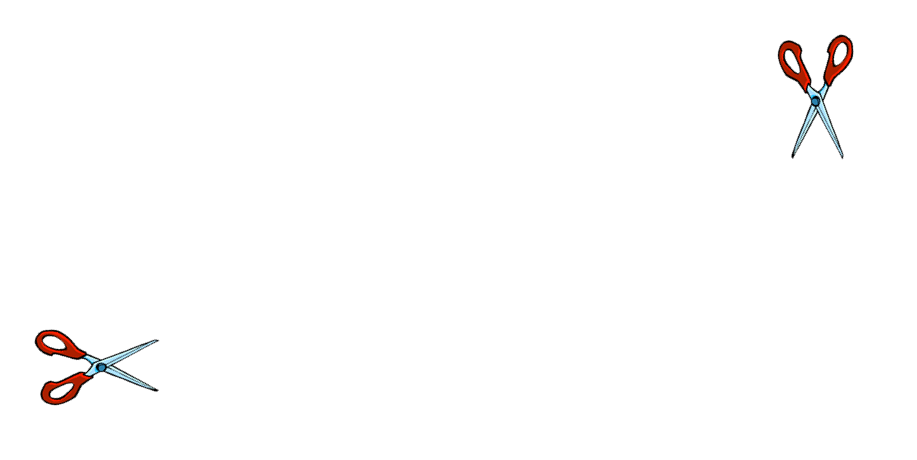 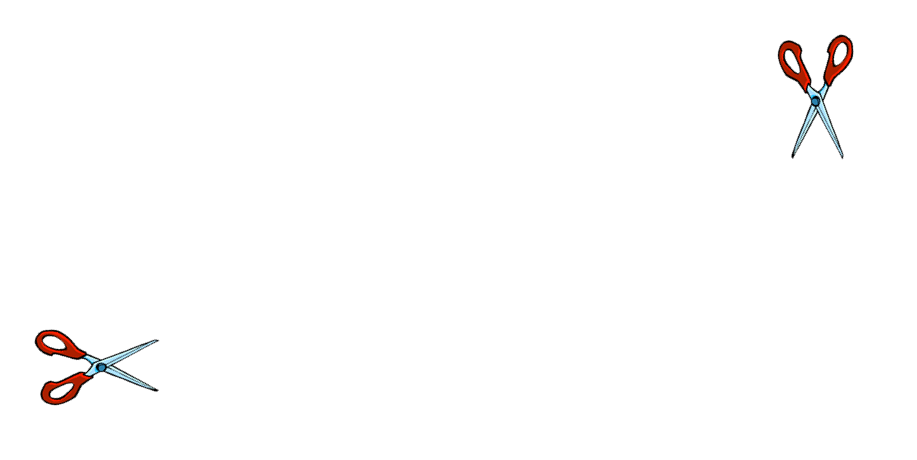 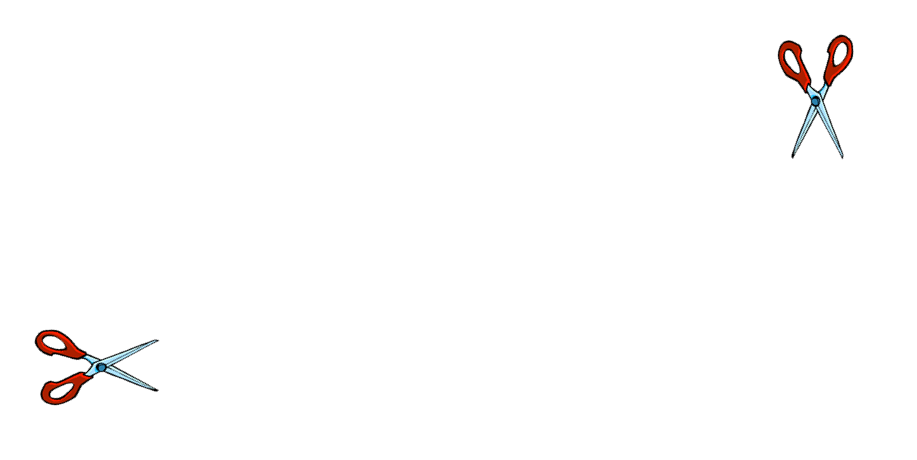 23
Avete trascorso una notte terribile alla stazione. La mattina parlate tra di voi e decidete se:
24
Quando scendete dal bus vi ritrovate nel mezzo di una festa tradizionale di un  paese. Le persone si stanno divertendo e vi danno un caloroso benvenuto . Siete invitati a rimanere lì gratuitamente ospiti di un ragazzo. Accettate e  vivete una vacanza che non scorderete più nella vostra vita.
andare a casa e risparmiate i soldi per il prossimo anno? carta 21
prendere un autobus fuori dalla stazione e andare all’avventura carta 24
FINE
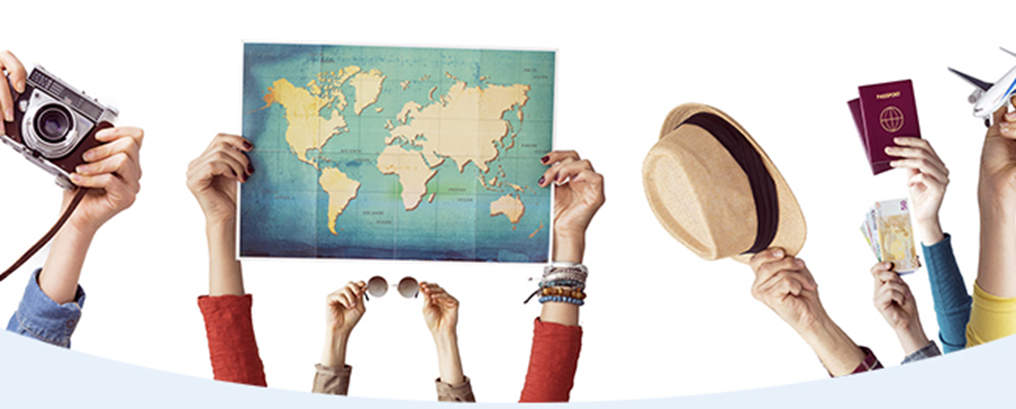